Rejstřík ověřených externích subjektů poskytujících návaznou péči 	



				
                                     https://www.opatruj.se/
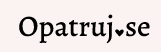 Webové stránky opatruj.se odborně zaštiťuje Národní ústav duševního zdraví České republiky ve spolupráci s dalšími národními a mezinárodními organizacemi.

Obsah webových stránek byl vytvořen na základě vědecké evidence, to znamená, že se zde nachází pouze spolehlivé a vědecky ověřené informace.
Krizová pomoc
Linky důvěry nabízejí podporu a pochopení, možnost odložit emoční zátěž, případně konkrétní praktickou pomoc v  psychicky náročné chvíli
Seznam linek důvěry. České asociaci pracovišť linek důvěry (ČAPLD). 
Celkem se jedná o 26 pracovišť – dle krajů.

https://www.capld.cz/linky-duvery-cr/
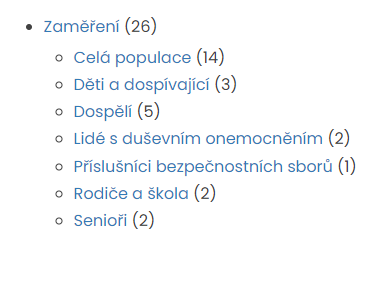 https://www.capld.cz/linky-duvery-cr2/kategorie/cela-populace/
https://www.capld.cz/linky-duvery-cr2/kategorie/dospeli/
Psychosociální podpora
Chatová poradna https://iporadna.cz/elinka-chatova-poradna/ 
Nepanikař https://nepanikar.eu/mapa-pomoci-psychologove// 
Bílý kruh bezpečí – telefonicky
Linka první psychické pomoci https://www.linkapsychickepomoci.cz/
Nevypusť duši https://nevypustdusi.cz/
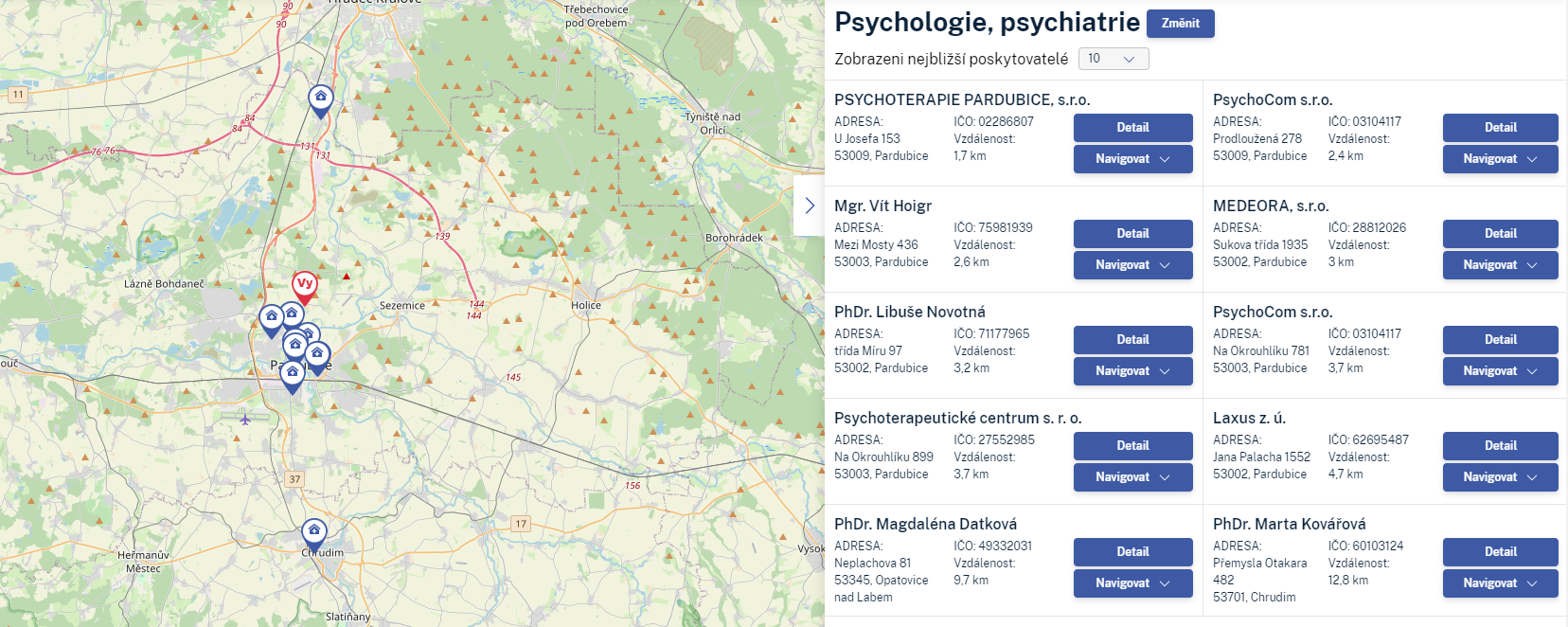 Národní zdravotnický informační portál – mapa zdravotní péče
https://www.nzip.cz/vyhledavaci-mapy
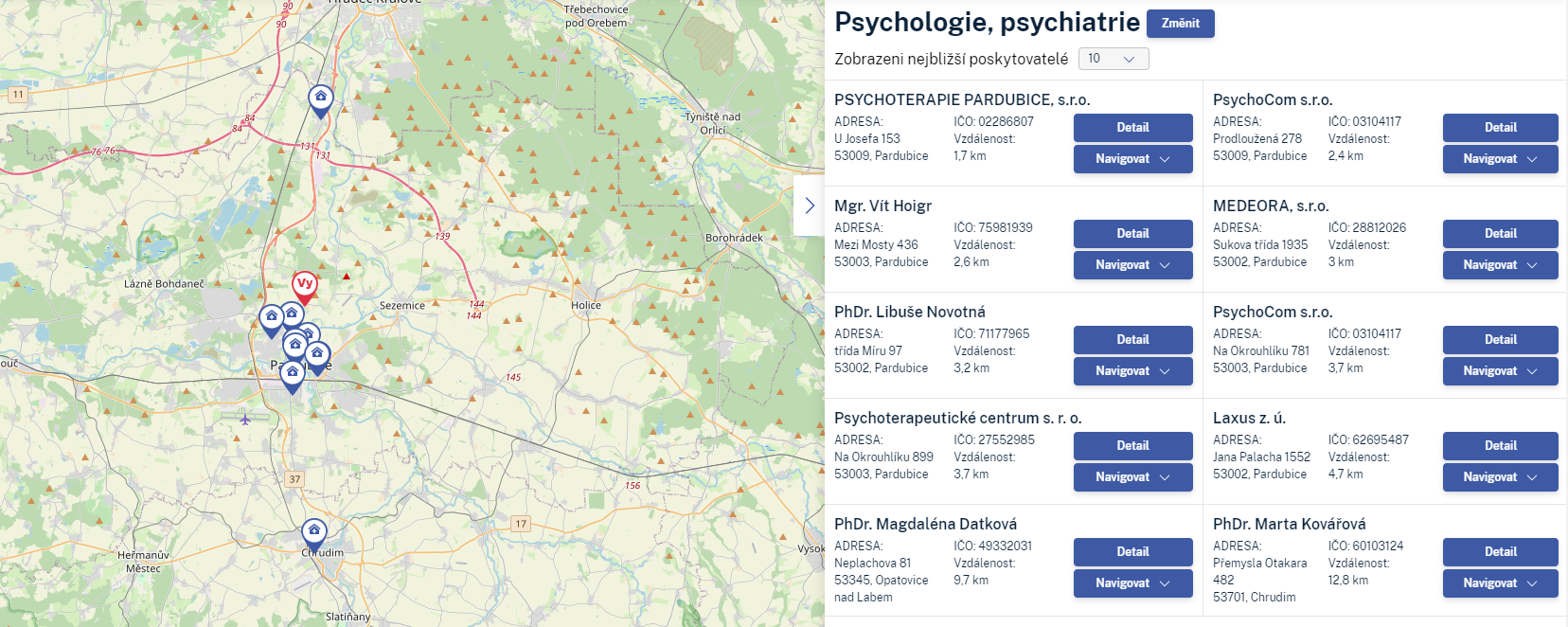 Zdravotní služby v psychiatrii – interaktivní mapa
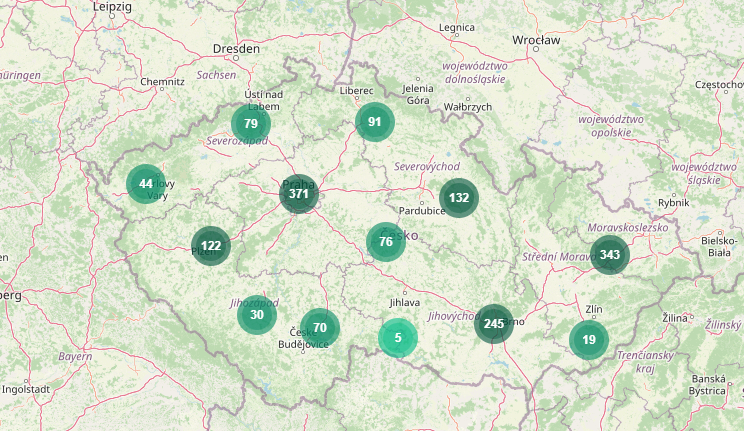 Národní portál psychiatrické péče
https://psychiatrie.uzis.cz/browser/health-service
Sociální služby v psychiatrii – interaktivní mapa
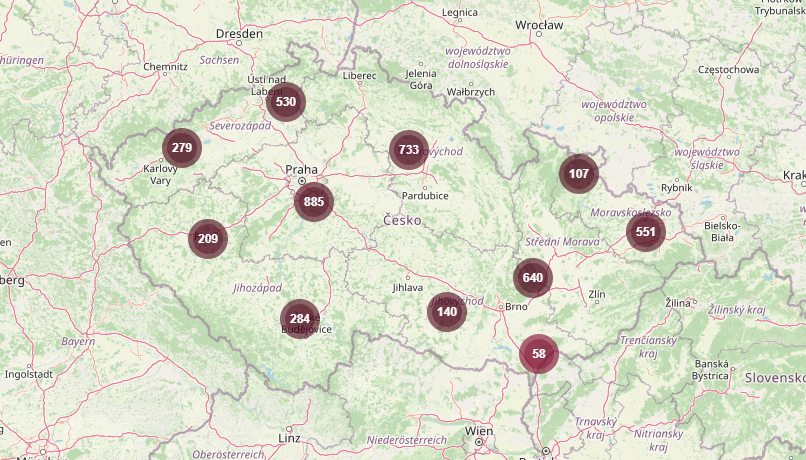 Národní portál psychiatrické péče https://psychiatrie.uzis.cz/browser/social-service
Další rejstříky psychologických a terapeutických služeb
Katalog.psychoweb - http://www.katalog.psychoweb.cz/index.php?page=katalogvstup
Nevypusť duši – kde hledat pomoc https://nevypustdusi.cz/kde-hledat-pomoc/ 
Nepanikař https://nepanikar.eu/mapa-pomoci-psychologove/
Finanční dostupnost péče o duševní zdraví
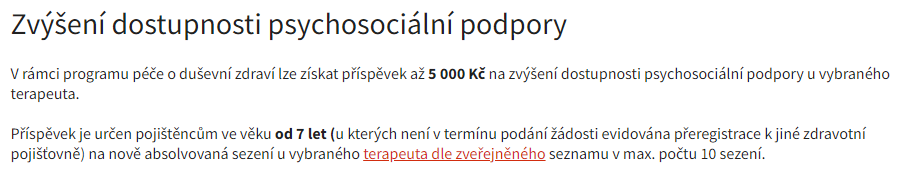 https://dusevnizdravi.vzp.cz/seznam-terapeutu/